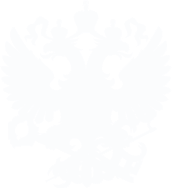 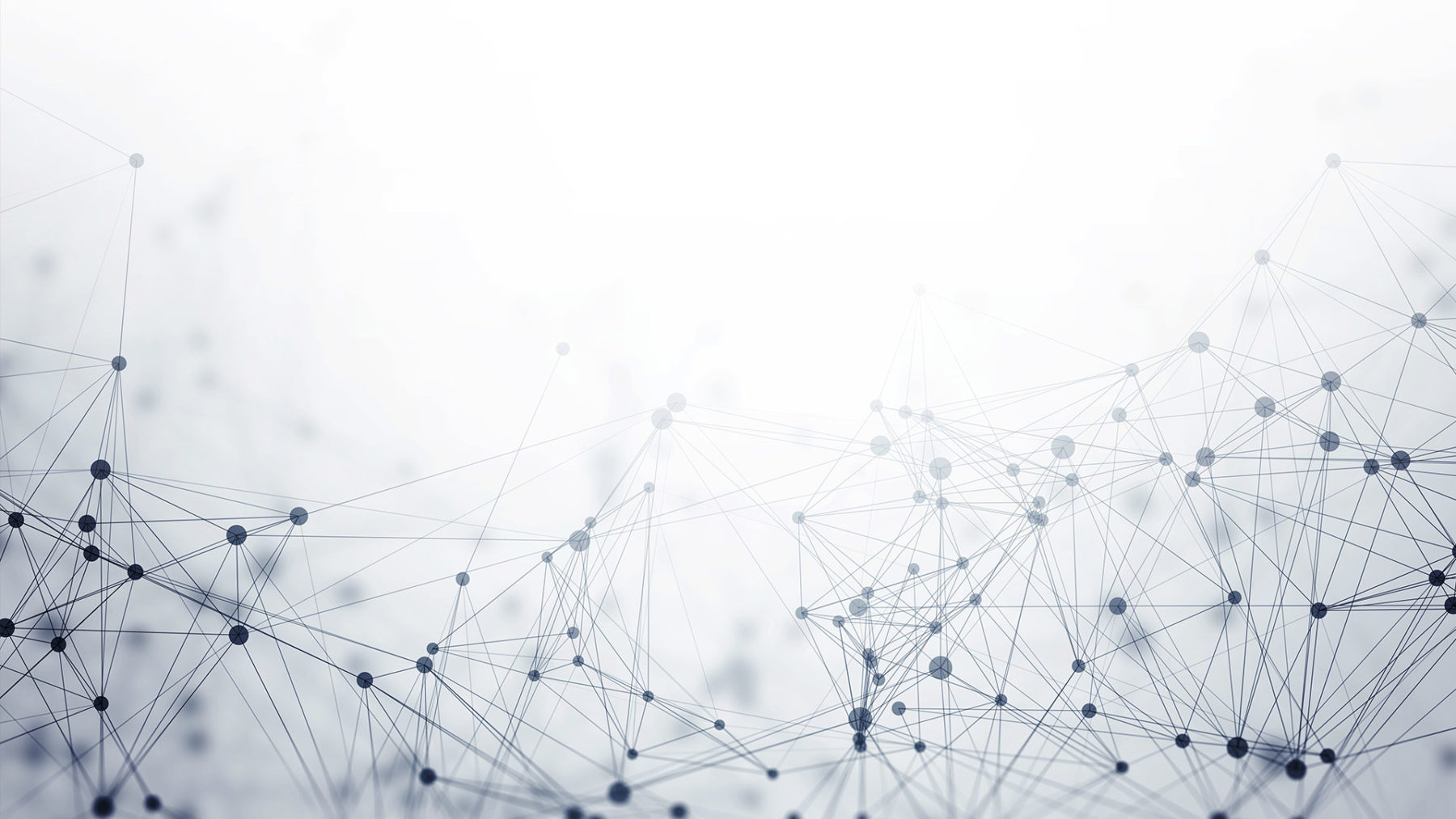 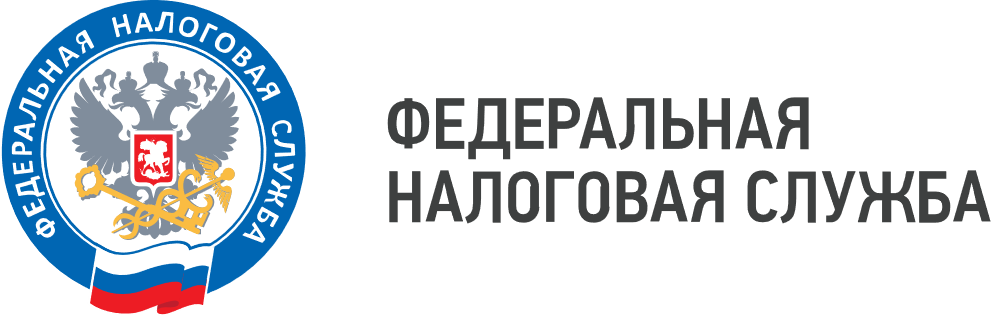 ПУБЛИЧНАЯ ДЕКЛАРАЦИЯ ЦЕЛЕЙ И ЗАДАЧ
2022
МОСКВА 2022
2022
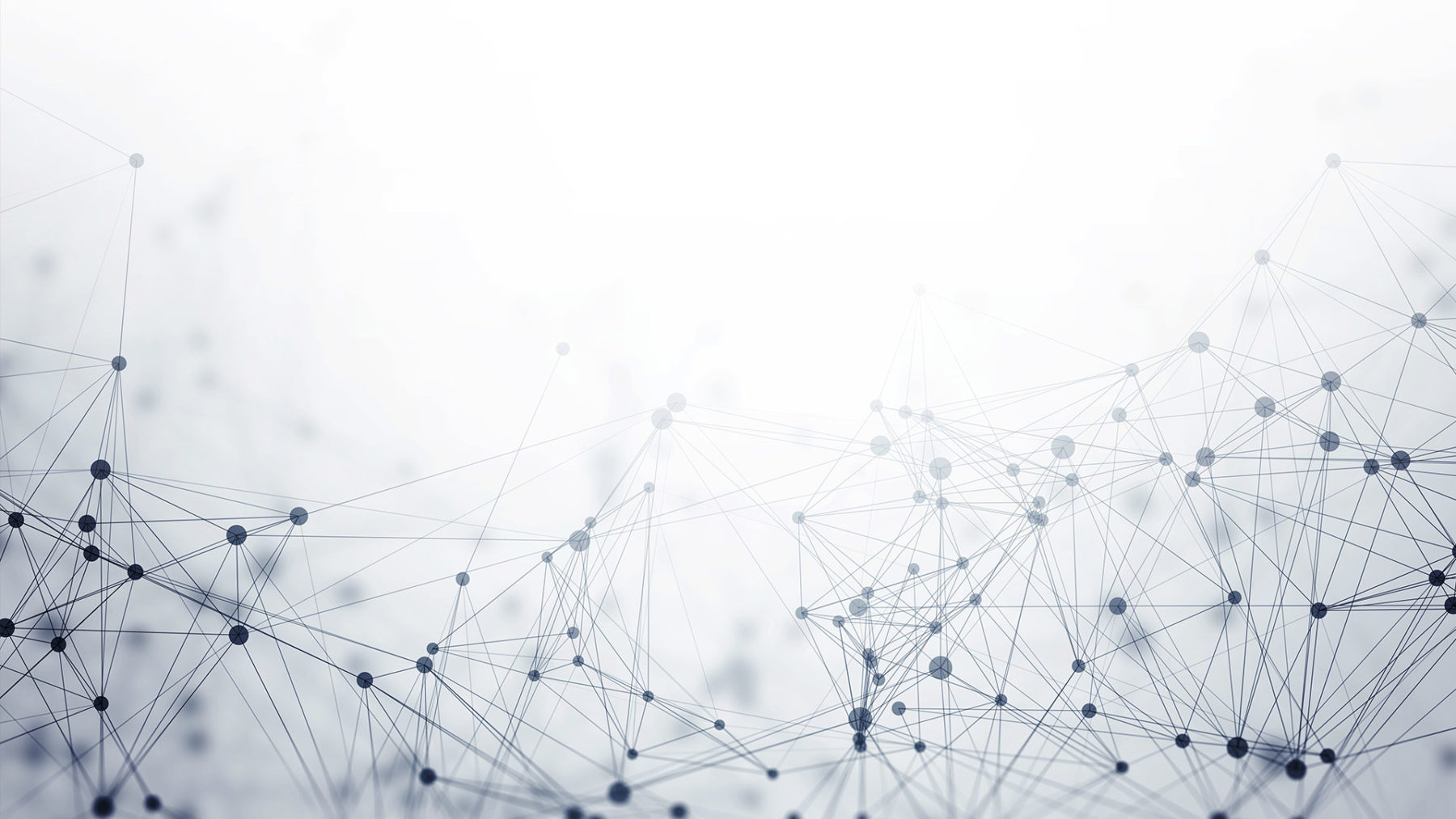 ПУБЛИЧНАЯ ДЕКЛАРАЦИЯ ЦЕЛЕЙ И ЗАДАЧ
«
МИССИЯ ФНС РОССИИ 
высокое качество услуг и комфортные условия для уплаты налогов при эффективном противодействии схемам незаконного уклонения от уплаты налогов для обеспечения справедливых и равных для всех условий ведения бизнеса
ФЕДЕРАЛЬНАЯ НАЛОГОВАЯ СЛУЖБА ТРАНСФОРМИРУЕТСЯ В ЦИФРОВУЮ СЕРВИСНУЮ КОМПАНИЮ, ОБЕСПЕЧИВАЕТ НАДЕЖНОЕ И ЭФФЕКТИВНОЕ АДМИНИСТРИРОВАНИЕ И ОКАЗАНИЕ УСЛУГ ПО САМЫМ ВЫСОКИМ СТАНДАРТАМ
»
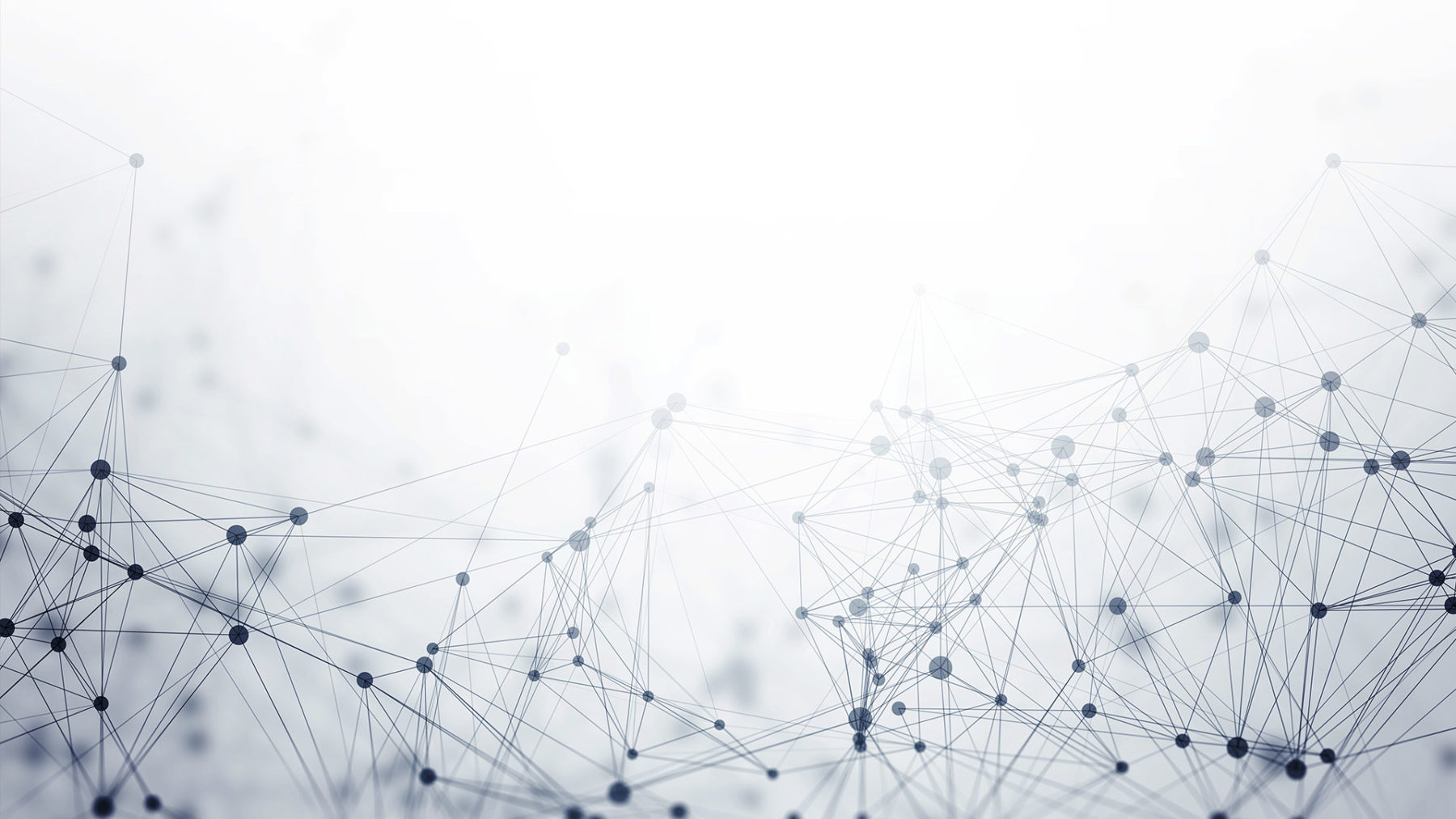 2022
10 КЛЮЧЕВЫХ НАПРАВЛЕНИЙ ДЕЯТЕЛЬНОСТИ ФНС РОССИИ
ПО СОЗДАНИЮ БЛАГОПРИЯТНОЙ НАЛОГОВОЙ СРЕДЫ
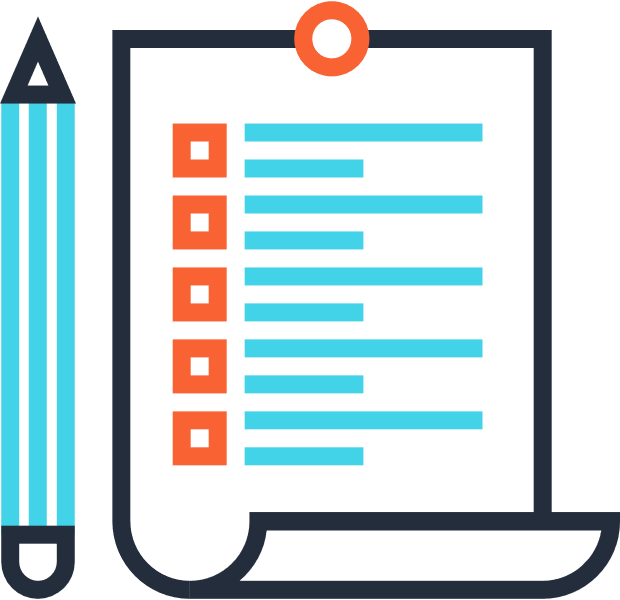 ПУБЛИЧНАЯ ДЕКЛАРАЦИЯ ЦЕЛЕЙ И ЗАДАЧ
1
ОПТИМИЗАЦИЯ РЕГИСТРАЦИОННЫХ ПРОЦЕДУР ДЛЯ ЮРИДИЧЕСКИХ ЛИЦ И ИНДИВИДУАЛЬНЫХ ПРЕДПРИНИМАТЕЛЕЙ
3
РАСШИРЕНИЕ СЕРВИСОВ ДЛЯ ВОЗМОЖНОСТИ ПОЛУЧЕНИЯ НАЛОГОПЛАТЕЛЬЩИКОМ И ПЛАТЕЛЬЩИКОМ СТРАХОВЫХ ВЗНОСОВ ИНФОРМАЦИИ И УСЛУГ ЧЕРЕЗ ИНТЕРНЕТ
Упрощение и сокращение процедур по регистрации юридических лиц и индивидуальных предпринимателей. Сокращение сроков регистрации. Оnline-регистрация
На Интернет-сайте ФНС России размещено более 60  электронных сервисов
4
ПОВЫШЕНИЕ НАЛОГОВОЙ ГРАМОТНОСТИ НАЛОГОПЛАТЕЛЬЩИКОВ
2
СОЗДАНИЕ КОМФОРТНЫХ УСЛОВИЙ ДЛЯ УПЛАТЫ НАЛОГОВ, СБОРОВ И СТРАХОВЫХ ВЗНОСОВ
Размещение разъяснений на Интернет-сайте ФНС России и материалов в СМИ
Качество предоставления госуслуг — фактор мотивации налогоплательщиков и плательщиков страховых взносов к добровольной уплате налогов, сборов и страховых взносов
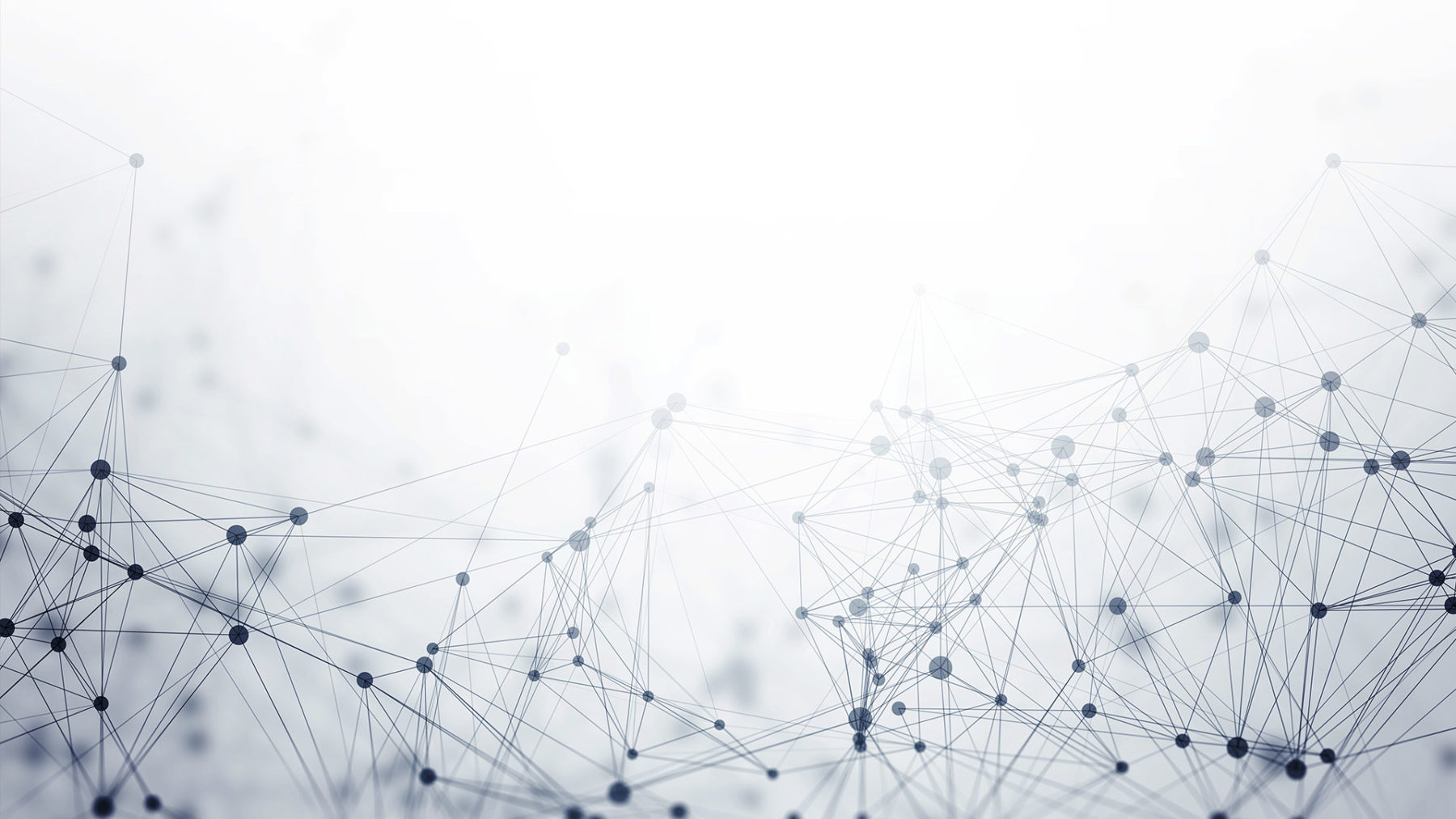 2022
10 КЛЮЧЕВЫХ НАПРАВЛЕНИЙ ДЕЯТЕЛЬНОСТИ ФНС РОССИИ
ПО СОЗДАНИЮ БЛАГОПРИЯТНОЙ НАЛОГОВОЙ СРЕДЫ
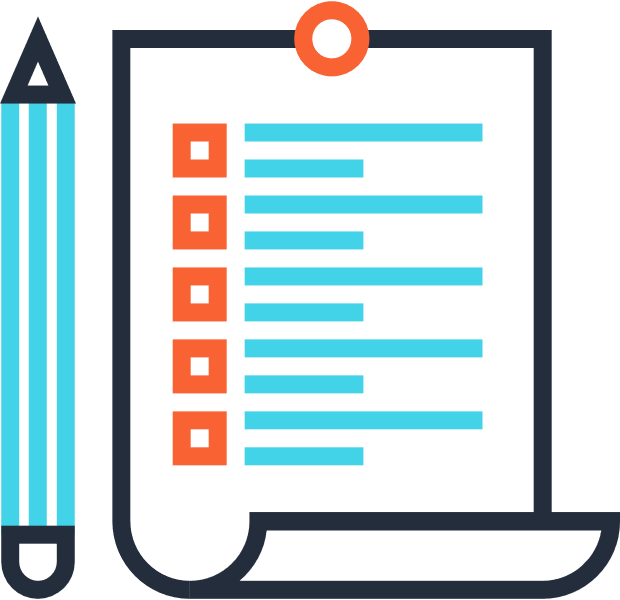 ПУБЛИЧНАЯ ДЕКЛАРАЦИЯ ЦЕЛЕЙ И ЗАДАЧ
5
РАЗВИТИЕ СИСТЕМЫ НАЛОГОВОГО МОНИТОРИНГА
8
ОСУЩЕСТВЛЕНИЕ ВАЛЮТНОГО КОНТРОЛЯ НА ОСНОВЕ РИСК-ОРИЕНТИРОВАННОГО ПОДХОДА И АВТОМАТИЗАЦИЯ ОБМЕНА ИНФОРМАЦИЕЙ МЕЖДУ ОРГАНАМИ И АГЕНТАМИ ВАЛЮТНОГО КОНТРОЛЯ И УЧАСТНИКАМИ ВЭД
6
НАЛОГОВЫЙ КОНТРОЛЬ НА ОСНОВЕ РИСК-АНАЛИЗА И ПОБУЖДЕНИЕ НАЛОГОПЛАТЕЛЬЩИКА К ДОБРОВОЛЬНОМУ ИСПОЛНЕНИЮ СВОИХ ОБЯЗАТЕЛЬСТВ
9
РАЗВИТИЕ СЕРВИСНОСТИ ПРИ РАЗРЕШЕНИИ СПОРОВ И УСТРАНЕНИЕ ПРИЧИН ВОЗНИКНОВЕНИЯ СПОРОВ
Развитие сервисов при досудебном (внесудебном) урегулировании споров. Подход к поступлению жалобы как к инциденту, анализ причин возникновения споров
Развитие инструментов риск-анализа, дистанционного автоматизированного контроля и мониторинга
7
10
Профессиональное развитие ГГС СЛУЖБЫ и ее ТНО, направленное на повышение качества предоставления государственных услуг  и ЭФФЕКТИВНОСТИ ИСПОЛНЕНИЯ СЛУЖЕБНЫХ ОБЯЗАННОСТЕЙ
УСИЛЕНИЕ РОЛИ СОГЛАСИТЕЛЬНЫХ ПРОЦЕДУР, НАПРАВЛЕННЫХ НА ПОГАШЕНИЕ НАКОПЛЕННОЙ НАЛОГОВОЙ ЗАДОЛЖЕННОСТИ В РАССРОЧКУ, СОХРАНЕНИЕ БИЗНЕСА И РАБОЧИХ МЕСТ
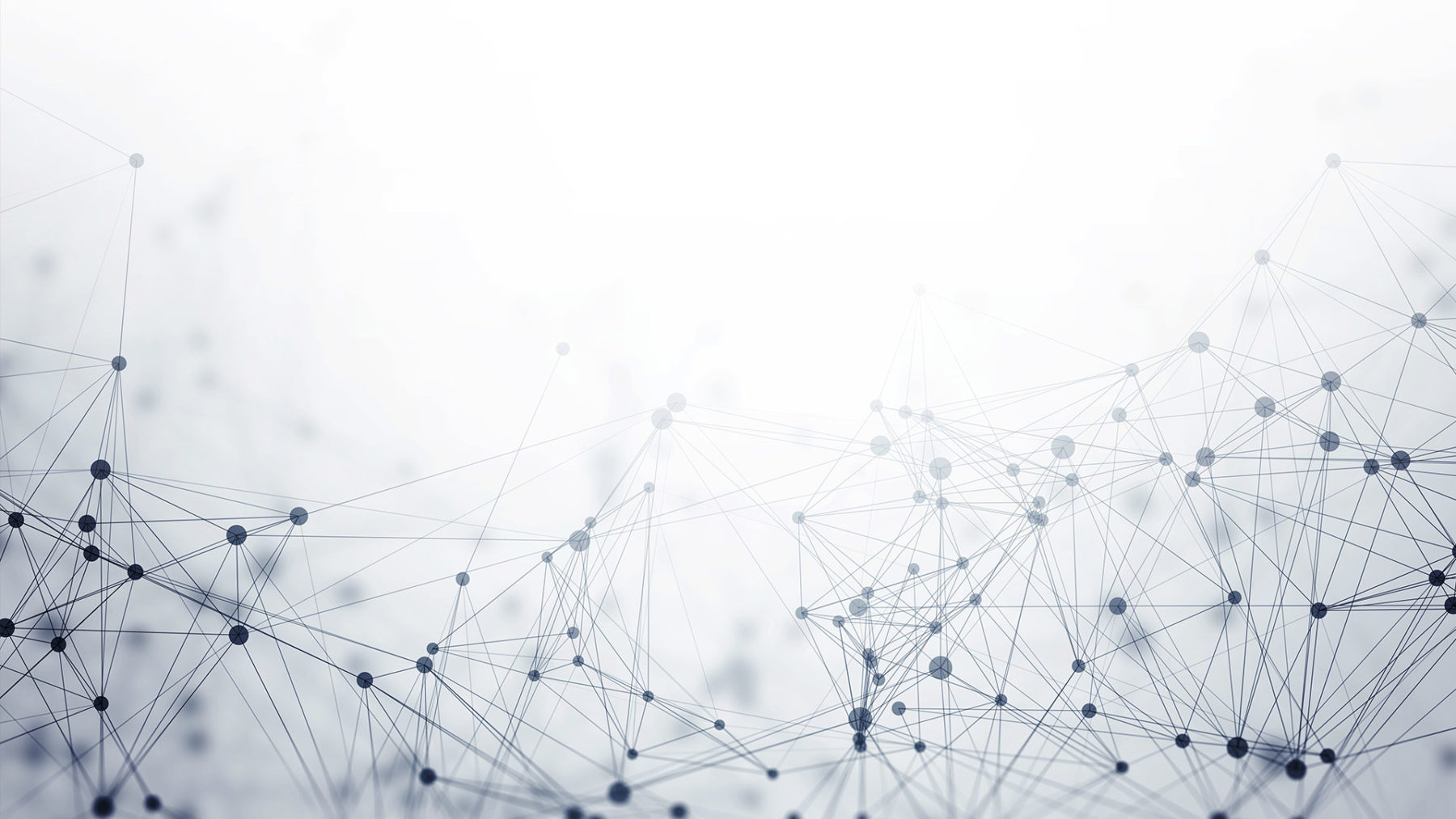 2022
ОСНОВНЫЕ ПОКАЗАТЕЛИ ДЕЯТЕЛЬНОСТИ ФНС РОССИИ ЗА 2021 ГОД
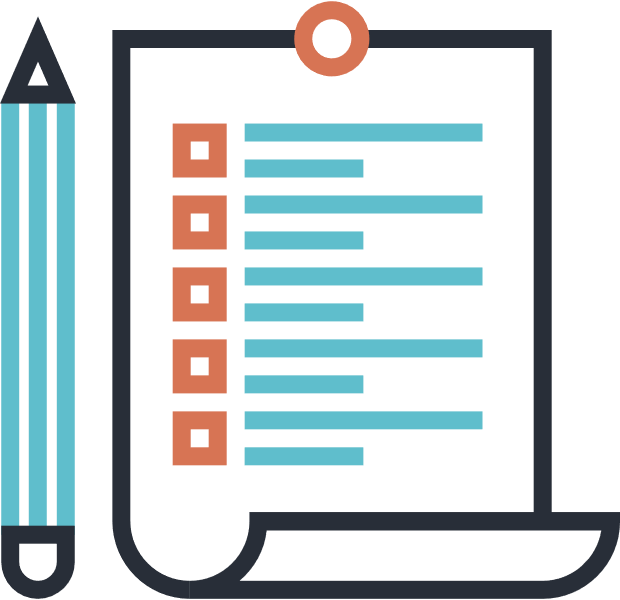 ПУБЛИЧНАЯ ДЕКЛАРАЦИЯ ЦЕЛЕЙ И ЗАДАЧ
2019	        2020	                 2021
КОЛИЧЕСТВО РЕШЕНИЙ СУДОВ ПО СПОРАМ, ПРОШЕДШИМ ДОСУДЕБНОЕ УРЕГУЛИРОВАНИЕ
ДОНАЧИСЛЕНО НА ОДНУ 
ВЫЕЗДНУЮ ПРОВЕРКУ
4
КОЛИЧЕСТВО ВЫЕЗДНЫХ 
НАЛОГОВЫХ ПРОВЕРОК
5
6
4,8 ТЫС. ДЕЛ
49,7 МЛН РУБ.
8,1 ТЫС.ЕД.
* - годовой показатель, 
введен с 2021 года
КОЛИЧЕСТВО ДОКУМЕНТОВ, ПРЕДСТАВЛЕННЫХ ДЛЯ ГОСУДАРСТВЕННОЙ РЕГИСТРАЦИИ В ЭЛЕКТРОННОМ ВИДЕ
ДОЛЯ НАЛОГОПЛАТЕЛЬЩИКОВ, ДАЮЩИХ ВЫСОКИЙ УРОВЕНЬ ОЦЕНКИ РАБОТЕ, ПРОВОДИМОЙ ФНС РОССИИ ПО ПРОТИВОДЕЙСТВИЮ КОРРУПЦИИ
1
8
3 123,5 ТЫС. ЕД.
85%
РЕЗУЛЬТАТИВНОСТЬ ПРОВЕРОК СОБЛЮДЕНИЯ ВАЛЮТНОГО ЗАКОНОДАТЕЛЬСТВА
УРОВЕНЬ УДОВЛЕТВОРЕННОСТИ ГРАЖДАН КАЧЕСТВОМ ПРЕДОСТАВЛЕНИЯ ГОСУДАРСТВЕННЫХ УСЛУГ
УВЕЛИЧЕНИЕ КОЛИЧЕСТВА НАЛОГОПЛАТЕЛЬЩИКОВ, В ОТНОШЕНИИ КОТОРЫХ ПРОВОДИТСЯ НАЛОГОВЫЙ МОНИТОРИНГ
2
3
7
99%
99,5%
62%*
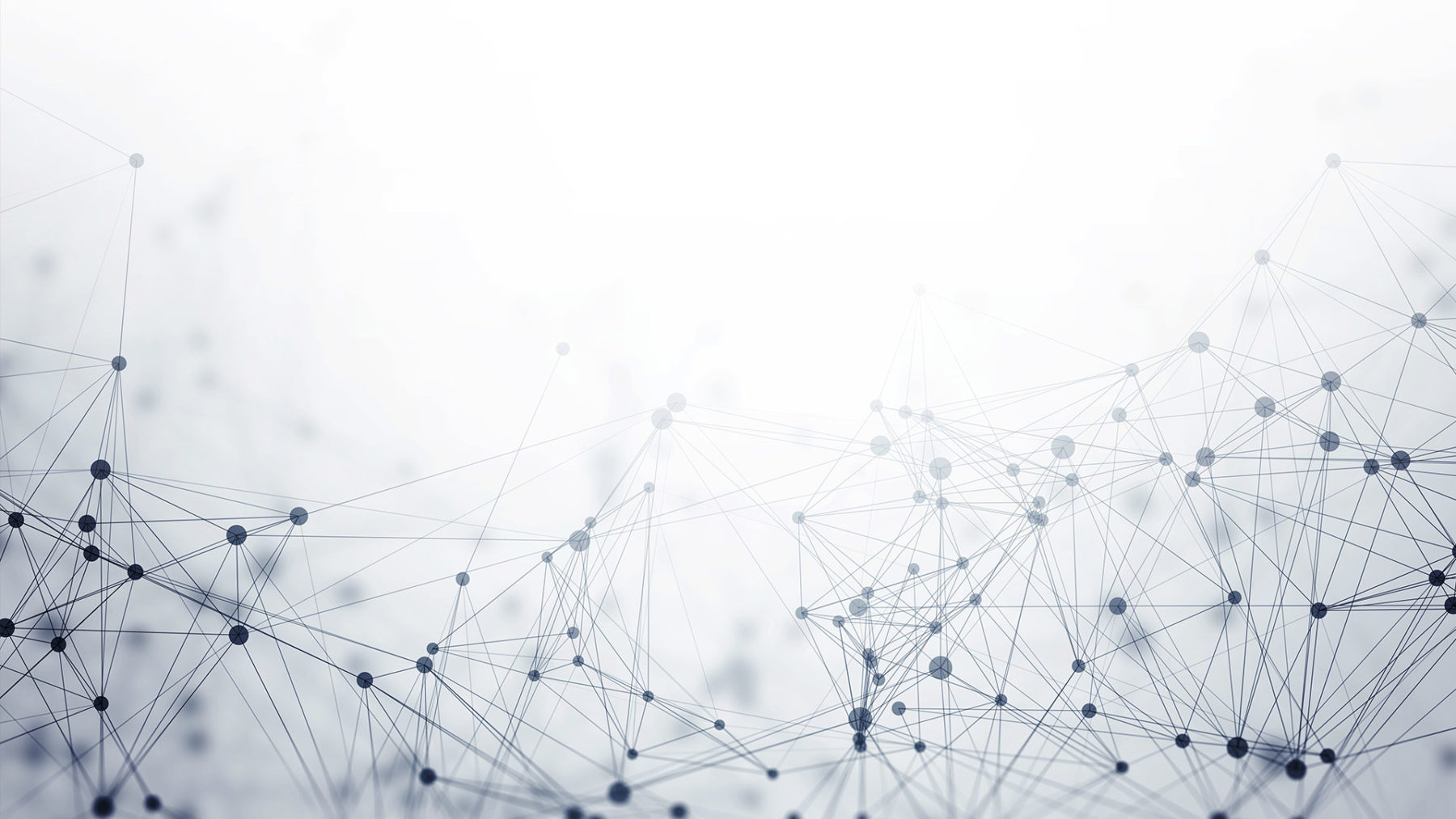 2022
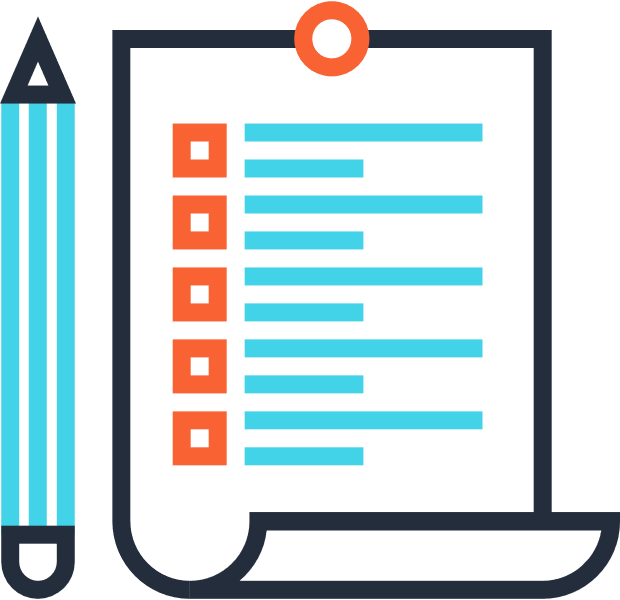 ПУБЛИЧНАЯ ДЕКЛАРАЦИЯ ЦЕЛЕЙ И ЗАДАЧ
ПРИОРИТЕТНЫЕ ЦЕЛИ ФНС РОССИИ НА 2022 ГОД
1
ОПТИМИЗАЦИЯ ПРОЦЕДУР, СВЯЗАННЫХ С РЕГИСТРАЦИЕЙ ЮРИДИЧЕСКИХ ЛИЦ И ИНДИВИДУАЛЬНЫХ ПРЕДПРИНИМАТЕЛЕЙ
2
СОВЕРШЕНСТВОВАНИЕ КАЧЕСТВА ПРЕДОСТАВЛЕНИЯ УСЛУГ
3
РАЗВИТИЕ СИСТЕМЫ НАЛОГОВОГО МОНИТОРИНГА
4
СОВЕРШЕНСТВОВАНИЕ УСЛОВИЙ ДЛЯ ЗАЩИТЫ ИНТЕРЕСОВ ЗАЯВИТЕЛЕЙ В РАМКАХ ДОСУДЕБНОГО УРЕГУЛИРОВАНИЯ СПОРОВ И СНИЖЕНИЯ КОНФЛИКТНОСТИ С ЗАЯВИТЕЛЯМИ
5
ПОВЫШЕНИЕ ЭФФЕКТИВНОСТИ ИСПОЛЬЗОВАНИЯ ИНСТРУМЕНТОВ НАЛОГОВОГО АДМИНИСТРИРОВАНИЯ
6
ПОВЫШЕНИЕ ЭФФЕКТИВНОСТИ КОНТРОЛЬНЫХ МЕРОПРИЯТИЙ ЗА ПРОВОДИМЫМИ РЕЗИДЕНТАМИ И НЕРЕЗИДЕНТАМИ ВАЛЮТНЫМИ ОПЕРАЦИЯМИ
7
8
СОВЕРШЕНСТВОВАНИЕ МЕР ПО ПРОТИВОДЕЙСТВИЮ КОРРУПЦИИ
Внедрение принципов и культуры человекоцентричности
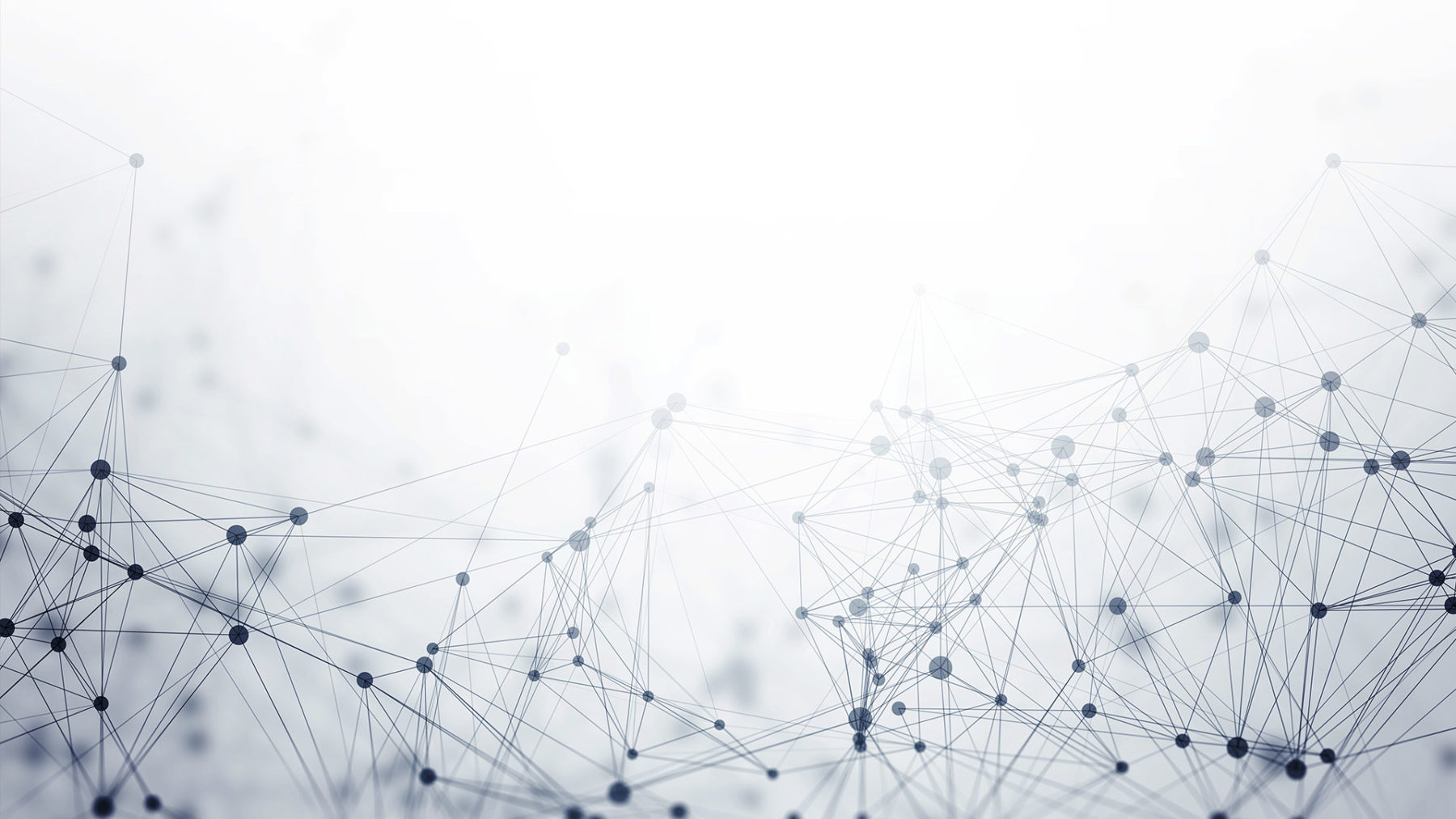 1
ЦЕЛЬ
2022
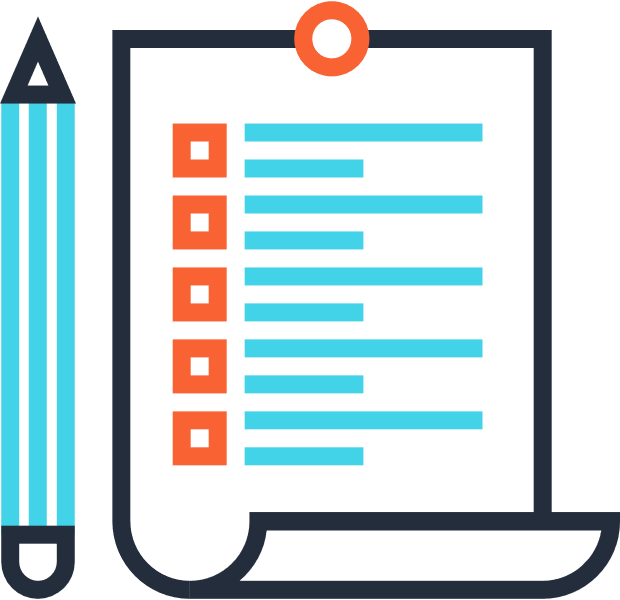 ОПТИМИЗАЦИЯ ПРОЦЕДУР, СВЯЗАННЫХ С РЕГИСТРАЦИЕЙ ЮРИДИЧЕСКИХ ЛИЦ И ИНДИВИДУАЛЬНЫХ ПРЕДПРИНИМАТЕЛЕЙ
ПУБЛИЧНАЯ ДЕКЛАРАЦИЯ ЦЕЛЕЙ И ЗАДАЧ
ЗАДАЧИ:
ОЖИДАЕМЫЙ РЕЗУЛЬТАТ:
РАСШИРЕНИЕ ВОЗМОЖНОСТЕЙ ОН-ЛАЙН РЕГИСТРАЦИИ
1
КОЛИЧЕСТВО ДОКУМЕНТОВ, ПРЕДСТАВЛЕННЫХ ДЛЯ ГОСУДАРСТВЕННОЙ РЕГИСТРАЦИИ В ЭЛЕКТРОННОМ ВИДЕ, ТЫС. ЕД.
СОВЕРШЕНСТВОВАНИЕ ПРОЦЕДУР ГОСУДАРСТВЕННОЙ РЕГИСТРАЦИИ
2
ОБЕСПЕЧЕНИЕ ДОСТОВЕРНОСТИ СВЕДЕНИЙ ЕДИНОГО ГОСУДАРСТВЕННОГО РЕЕСТРА ЮРИДИЧЕСКИХ ЛИЦ И ЕДИНОГО ГОСУДАРСТВЕННОГО РЕЕСТРА ИНДИВИДУАЛЬНЫХ ПРЕДПРИНИМАТЕЛЕЙ
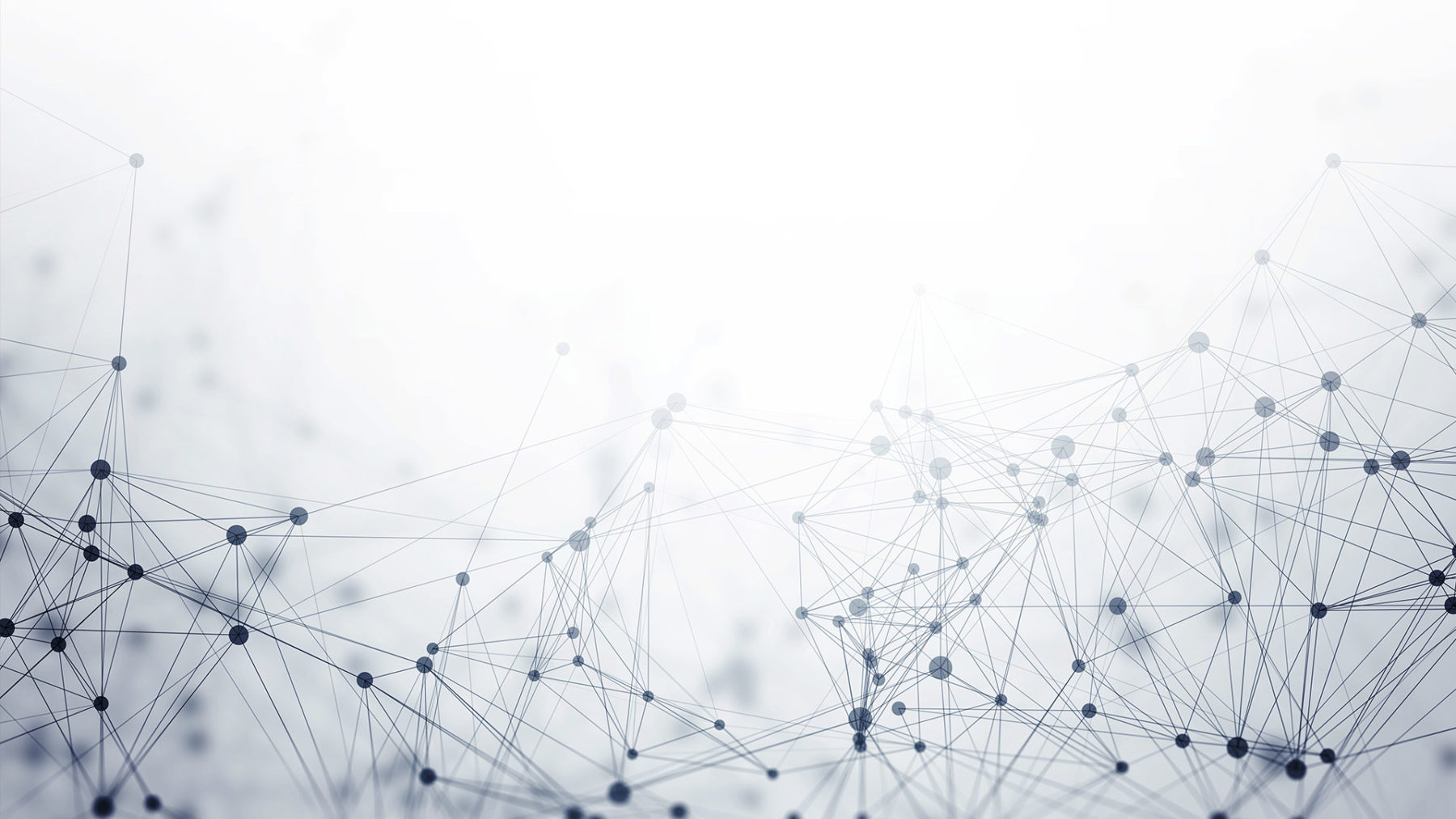 2
ЦЕЛЬ
2022
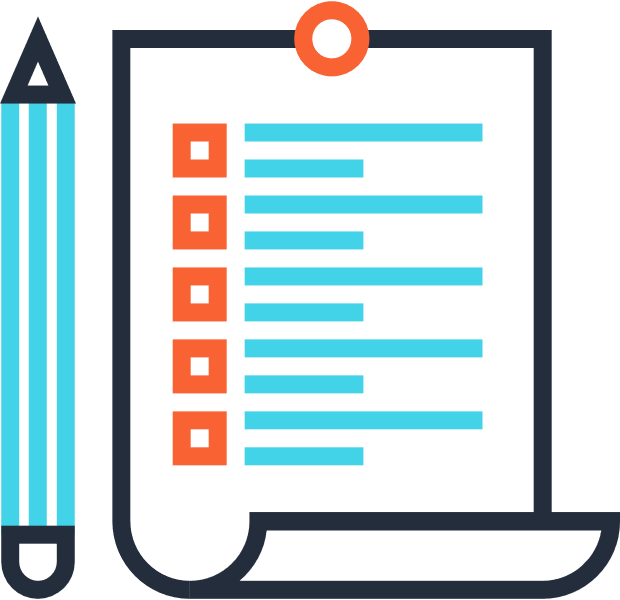 ПУБЛИЧНАЯ ДЕКЛАРАЦИЯ ЦЕЛЕЙ И ЗАДАЧ
СОВЕРШЕНСТВОВАНИЕ КАЧЕСТВА ПРЕДОСТАВЛЕНИЯ УСЛУГ
ЗАДАЧИ:
ОЖИДАЕМЫЙ РЕЗУЛЬТАТ:
УРОВЕНЬ УДОВЛЕТВОРЕННОСТИ ГРАЖДАН КАЧЕСТВОМ ПРЕДОСТАВЛЕНИЯ ГОСУДАРСТВЕННЫХ УСЛУГ, %
1
СТАНДАРТИЗАЦИЯ И УНИФИКАЦИЯ ФОРМ ДОКУМЕНТОВ, ИСПОЛЬЗУЕМЫХ ПРИ РЕАЛИЗАЦИИ ФУНКЦИЙ ФНС РОССИИ
НЕ МЕНЕЕ
2
ОБЕСПЕЧЕНИЕ ФУНКЦИОНИРОВАНИЯ МЕХАНИЗМОВ ОЦЕНКИ ГРАЖДАНАМИ КАЧЕСТВА ПРЕДОСТАВЛЕНИЯ УСЛУГ, МОНИТОРИНГА И КОНТРОЛЯ КАЧЕСТВА ПРЕДОСТАВЛЕНИЯ УСЛУГ
3
ПОВЫШЕНИЕ ИНФОРМИРОВАННОСТИ ПОЛУЧАТЕЛЕЙ ГОСУДАРСТВЕННЫХ УСЛУГ ФНС РОССИИ О СИСТЕМЕ ОЦЕНКИ КАЧЕСТВА ОБСЛУЖИВАНИЯ В НАЛОГОВЫХ ОРГАНАХ
KPI в соответствии с постановлением Правительства РФ от 12.12.2012 № 1284
* - планируемое значение уровня удовлетворенности за 2022 год
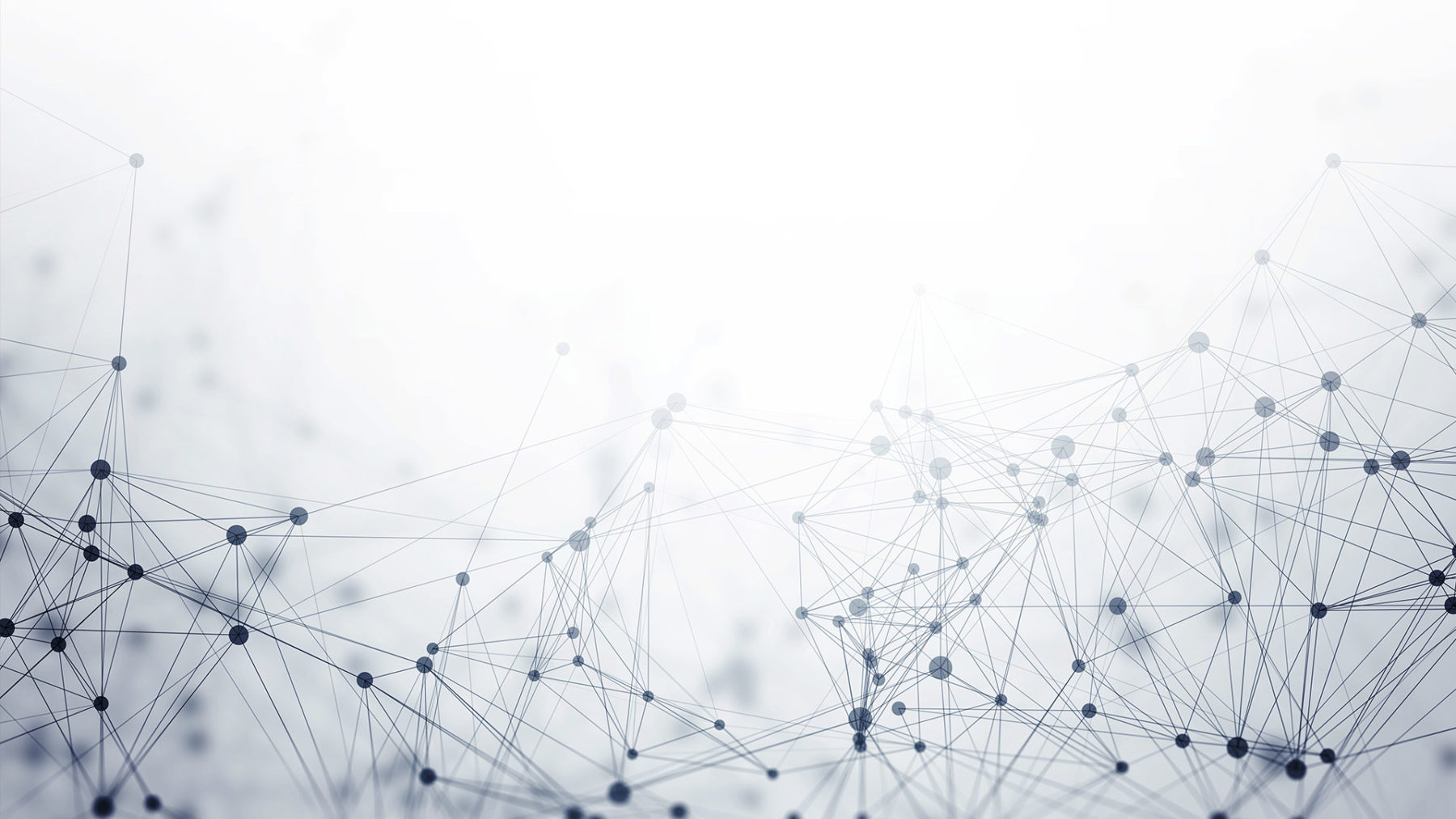 3
ЦЕЛЬ
2022
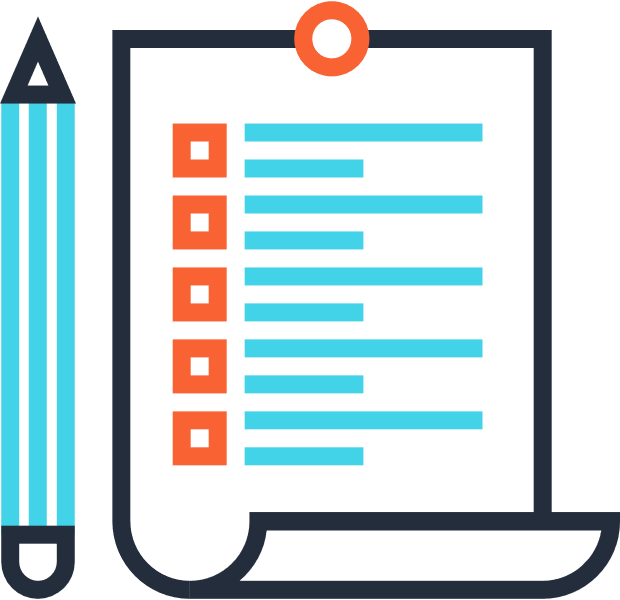 ПУБЛИЧНАЯ ДЕКЛАРАЦИЯ ЦЕЛЕЙ И ЗАДАЧ
РАЗВИТИЕ СИСТЕМЫ НАЛОГОВОГО МОНИТОРИНГА
ЗАДАЧИ:
ОЖИДАЕМЫЙ РЕЗУЛЬТАТ:
Увеличение количества налогоплательщиков, в отношении которых проводится налоговый мониторинг, %
Развитие расширенного информационного взаимодействия между налоговыми органами и налогоплательщиками с последующей интеграцией функции государственного налогового контроля в корпоративные информационные системы налогоплательщиков при проведении налогового мониторинга
1
НЕ МЕНЕЕ
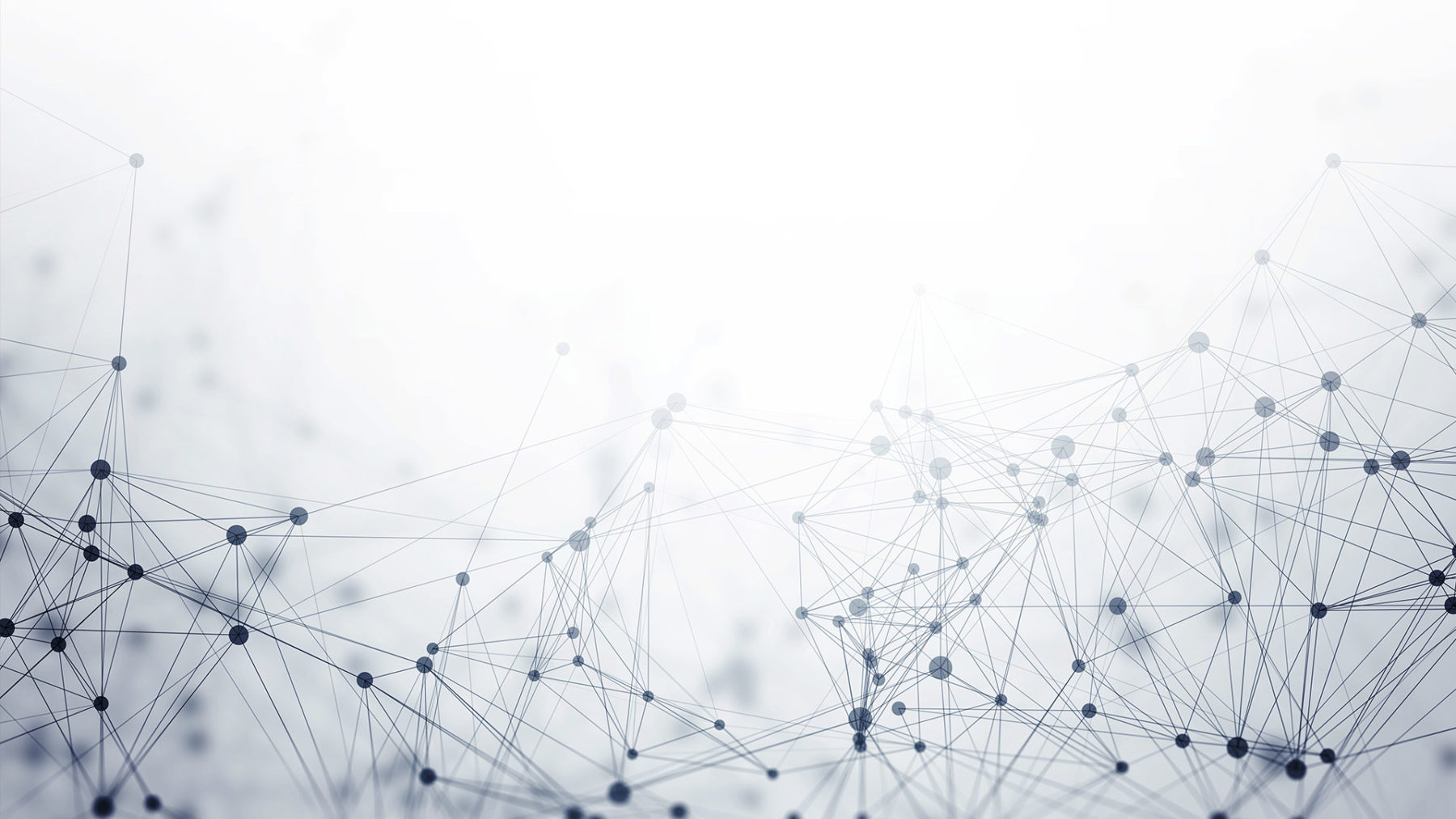 4
ЦЕЛЬ
2022
СОВЕРШЕНСТВОВАНИЕ УСЛОВИЙ ДЛЯ ЗАЩИТЫ ИНТЕРЕСОВ ЗАЯВИТЕЛЕЙ В РАМКАХ ДОСУДЕБНОГО УРЕГУЛИРОВАНИЯ СПОРОВ И СНИЖЕНИЕ КОНФЛИКТНОСТИ С ЗАЯВИТЕЛЯМИ
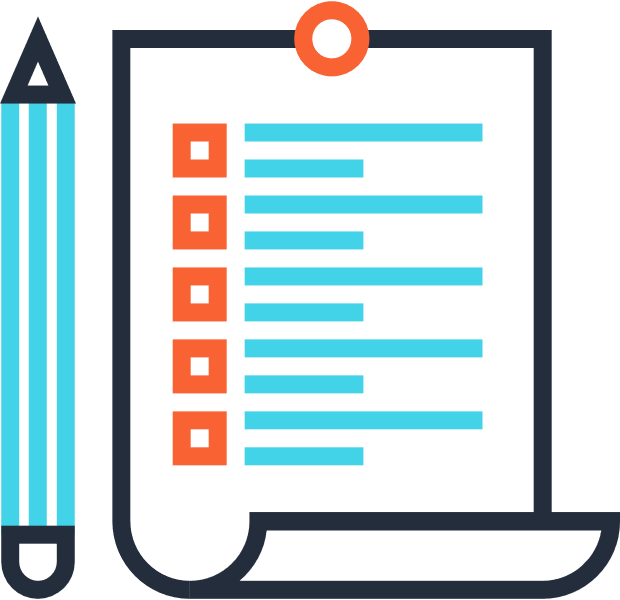 ПУБЛИЧНАЯ ДЕКЛАРАЦИЯ ЦЕЛЕЙ И ЗАДАЧ
ЗАДАЧИ:
ОЖИДАЕМЫЙ РЕЗУЛЬТАТ:
Автоматизация и улучшение сервисности, снижение конфликтности с заявителями
1
ПЛАНОВОЕ ЗНАЧЕНИЕ 
НЕ БОЛЕЕ
ФОРМИРОВАНИЕ ЕДИНОЙ ПРАВОПРИМЕНИТЕЛЬНОЙ ПРАКТИКИ С УЧЕТОМ РАБОТЫ С ПРИЧИНАМИ ВОЗНИКНОВЕНИЯ СПОРОВ (ПВС)
2
СОЗДАНИЕ УДОБНЫХ СЕРВИСОВ С ЦЕЛЬЮ ВЗАИМОДЕЙСТВИЯ С НАЛОГОВЫМИ ОРГАНАМИ В РАМКАХ ДОСУДЕБНОГО УРЕГУЛИРОВАНИЯ СПОРОВ
3
РАЗВИТИЕ ДОСУДЕБНЫХ (ВНЕСУДЕБНЫХ) СПОСОБОВ УРЕГУЛИРОВАНИЯ СПОРОВ
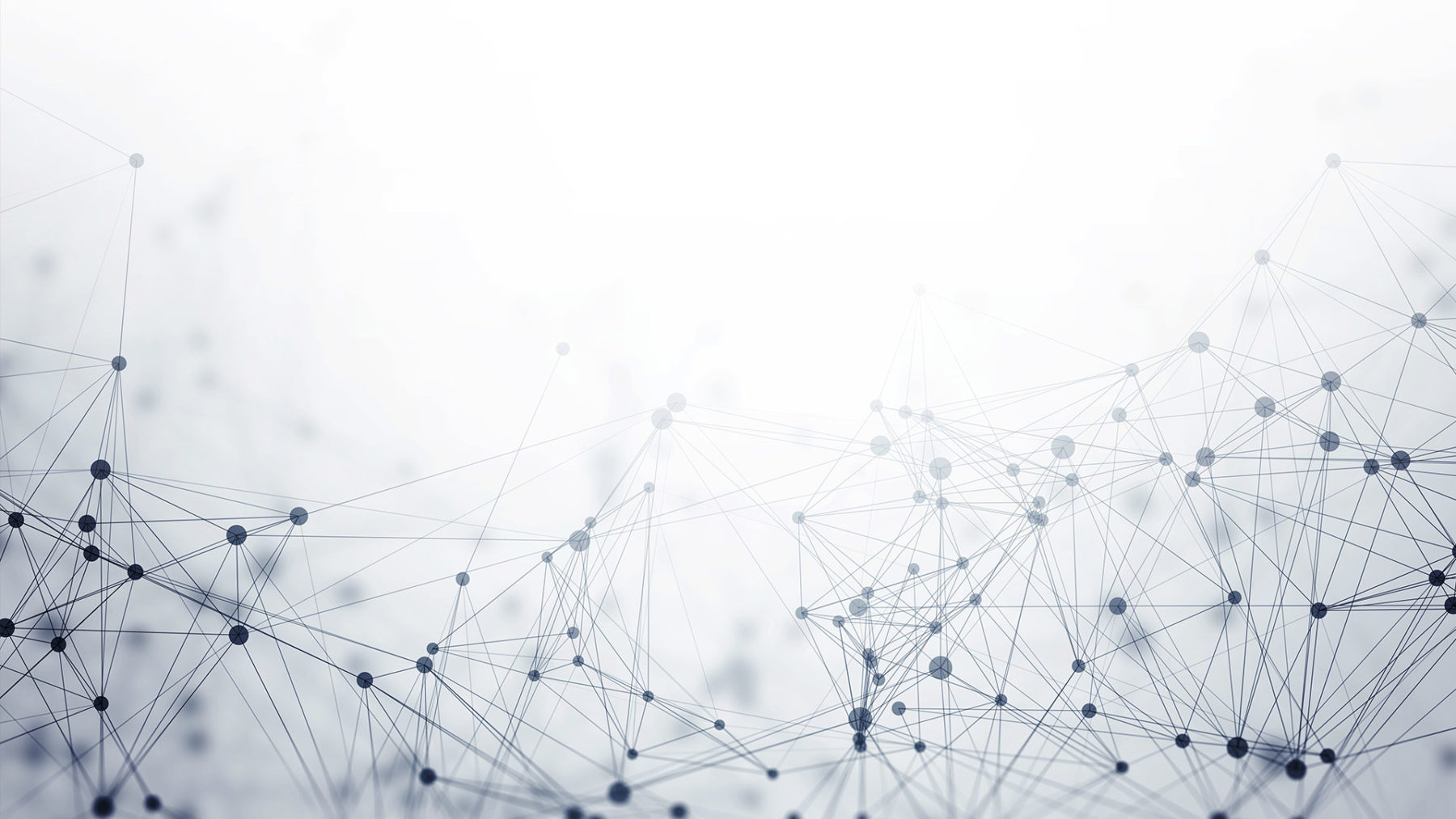 5
ЦЕЛЬ
2022
ПОВЫШЕНИЕ ЭФФЕКТИВНОСТИ ИСПОЛЬЗОВАНИЯ ИНСТРУМЕНТОВ НАЛОГОВОГО АДМИНИСТРИРОВАНИЯ, НАПРАВЛЕННЫХ НА МОТИВИРОВАНИЕ НАЛОГОПЛАТЕЛЬЩИКОВ К ДОБРОВОЛЬНОЙ УПЛАТЕ НАЛОГОВ И СБОРОВ И ПРИМЕНЕНИЮ В СДЕЛКАХ ЦЕН, СООТВЕТСТВУЮЩИХ РЫНОЧНЫМ
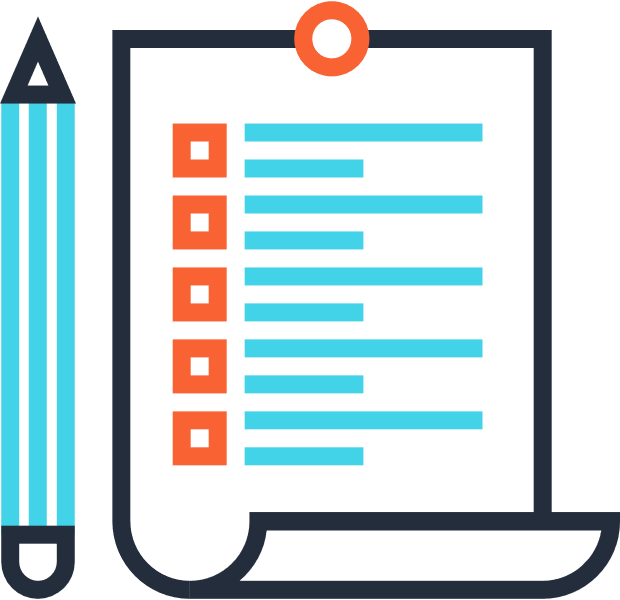 ПУБЛИЧНАЯ ДЕКЛАРАЦИЯ ЦЕЛЕЙ И ЗАДАЧ
ЗАДАЧИ:
ОЖИДАЕМЫЙ РЕЗУЛЬТАТ:
РАЗВИТИЕ ИНСТРУМЕНТОВ РИСК-АНАЛИЗА И ДИСТАНЦИОННОГО АВТОМАТИЗИРОВАННОГО КОНТРОЛЯ,  ДОБРОВОЛЬНОЕ ИСПОЛНЕНИЕ НАЛОГОПЛАТЕЛЬЩИКОМ СВОИХ ОБЯЗАТЕЛЬСТВ В ПОЛНОМ ОБЪЕМЕ
1
ИСПОЛЬЗОВАНИЕ КРИТЕРИЕВ ОЦЕНКИ НАЛОГОВЫХ РИСКОВ ДЛЯ ЭФФЕКТИВНОГО ВЫЯВЛЕНИЯ НАЛОГОПЛАТЕЛЬЩИКОВ И КОНТРОЛИРУЕМЫХ СДЕЛОК, ПОПАДАЮЩИХ В ЗОНУ РИСКА НАРУШЕНИЯ НАЛОГОВОГО ЗАКОНОДАТЕЛЬСТВА
45,0
2
РАЗВИТИЕ И СОВЕРШЕНСТВОВАНИЕ МЕТОДОВ ПОБУЖДЕНИЯ НАЛОГОПЛАТЕЛЬЩИКОВ К ДОБРОВОЛЬНОМУ ИСПОЛНЕНИЮ НАЛОГОВЫХ ОБЯЗАТЕЛЬСТВ, В ТОМ ЧИСЛЕ ПУТЕМ СОВЕРШЕНСТВОВАНИЯ СИСТЕМЫ УПРАВЛЕНИЯ НАЛОГОВЫМИ РИСКАМИ
8,0
3
РАЗВИТИЕ МЕХАНИЗМОВ РАСШИРЕННОГО ВЗАИМОДЕЙСТВИЯ С КРУПНЕЙШИМИ НАЛОГОПЛАТЕЛЬЩИКАМИ (ПЕРЕХОД НА НАЛОГОВЫЙ МОНИТОРИНГ, ЗАКЛЮЧЕНИЕ СОГЛАШЕНИЙ О ЦЕНООБРАЗОВАНИИ)
2019
2021
2018
2020
2022
Количество выездных налоговых проверок (тысяч)

Эффективность налоговых проверок (доначислено на 1 выездную проверку, млн рублей)
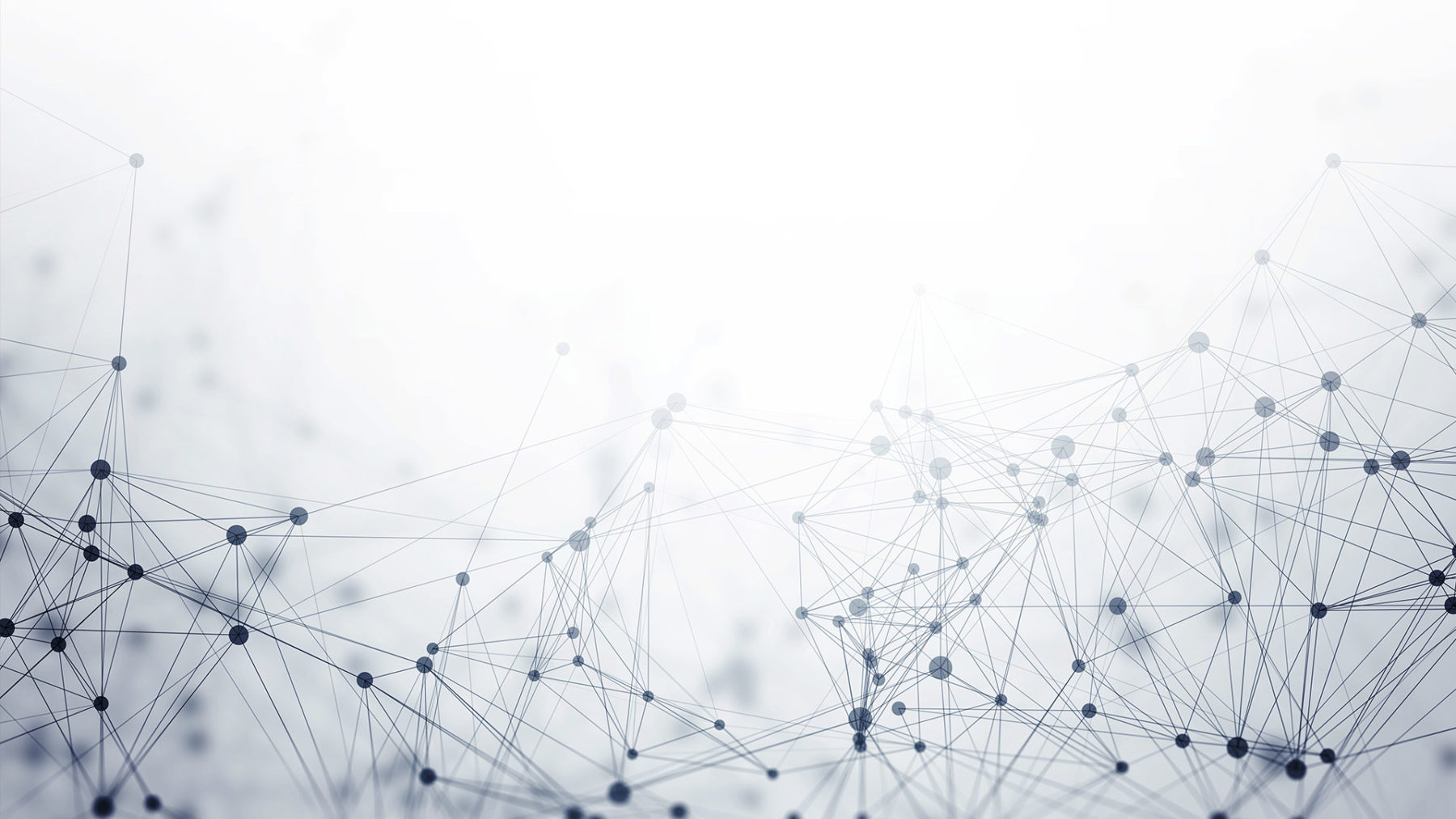 ПОВЫШЕНИЕ ЭФФЕКТИВНОСТИ КОНТРОЛЬНЫХ МЕРОПРИЯТИЙ ЗА ВАЛЮТНЫМИ ОПЕРАЦИЯМИ, А ТАКЖЕ ОРГАНИЗАЦИЯ УЧЕТА И КОНТРОЛЯ ЗА ПРЕДСТАВЛЕНИЕМ РЕЗИДЕНТАМИ УВЕДОМЛЕНИЙ О СЧЕТАХ (ВКЛАДАХ) В БАНКАХ И ИНЫХ ОРГАНИЗАЦИЯХ ФИНАНСОВОГО РЫНКА, РАСПОЛОЖЕННЫХ ЗА ПРЕДЕЛАМИ РФ, И ОТЧЕТОВ О ДВИЖЕНИИ СРЕДСТВ ПО НИМ
6
ЦЕЛЬ
2022
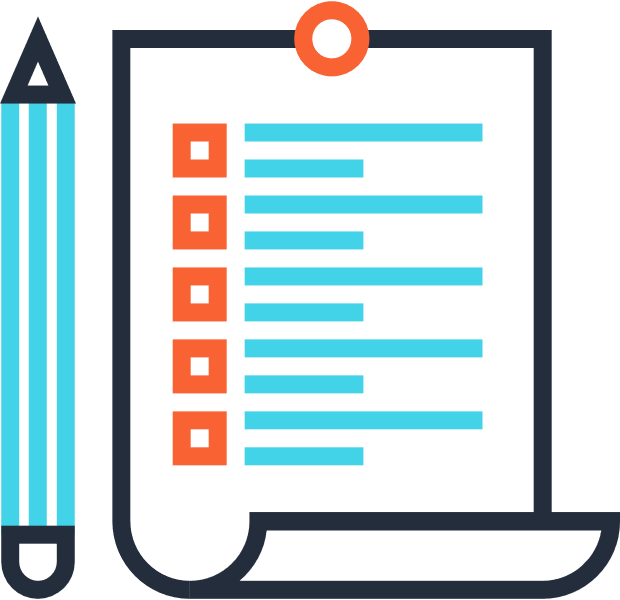 ПУБЛИЧНАЯ ДЕКЛАРАЦИЯ ЦЕЛЕЙ И ЗАДАЧ
ЗАДАЧИ:
ОЖИДАЕМЫЙ РЕЗУЛЬТАТ:
ДОСТИЖЕНИЕ ЗАЯВЛЕННОГО УРОВНЯ ЗНАЧЕНИЯ ПОКАЗАТЕЛЯ РЕЗУЛЬТАТИВНОСТИ  ПРОВЕРОК СОБЛЮДЕНИЯ ВАЛЮТНОГО ЗАКОНОДАТЕЛЬСТВА, %
1
СОВЕРШЕНСТВОВАНИЕ МЕХАНИЗМА ВЫЯВЛЕНИЯ НАРУШЕНИЙ ВАЛЮТНОГО ЗАКОНОДАТЕЛЬСТВА С ИСПОЛЬЗОВАНИЕМ РИСК-ОРИЕНТИРОВАННОГО ПОДХОДА К ОТБОРУ ОБЪЕКТОВ ДЛЯ ПРОВЕДЕНИЯ ПРОВЕРОК, ЧТО ПОЗВОЛИТ СНИЗИТЬ КОЛИЧЕСТВО ПРОВЕРОК, ПОВЫСИВ ПРИ ЭТОМ ИХ РЕЗУЛЬТАТИВНОСТЬ
2
АВТОМАТИЗАЦИЯ ОРГАНИЗАЦИИ И ПРОВЕДЕНИЯ МЕРОПРИЯТИЙ ВАЛЮТНОГО КОНТРОЛЯ
3
СОВЕРШЕНСТВОВАНИЕ ИНФОРМАЦИОННОГО ВЗАИМОДЕЙСТВИЯ ОРГАНОВ И АГЕНТОВ ВАЛЮТНОГО КОНТРОЛЯ
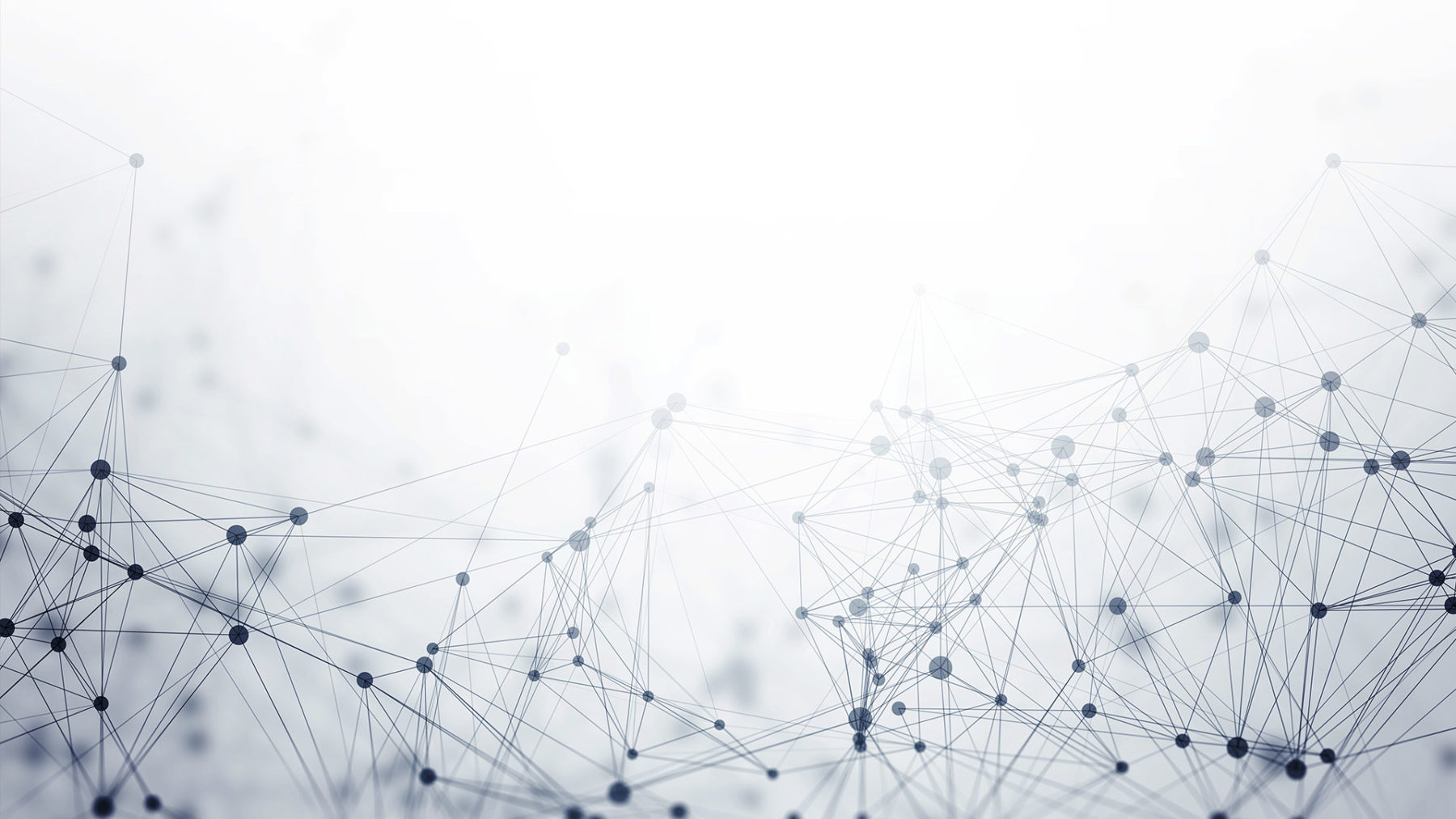 7
ЦЕЛЬ
2022
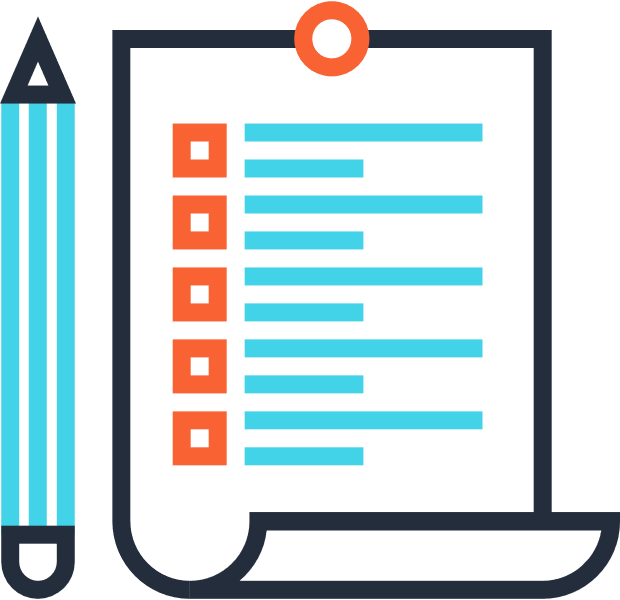 ПУБЛИЧНАЯ ДЕКЛАРАЦИЯ ЦЕЛЕЙ И ЗАДАЧ
СОВЕРШЕНСТВОВАНИЕ МЕР ПО ПРОТИВОДЕЙСТВИЮ КОРРУПЦИИ
ЗАДАЧИ:
ОЖИДАЕМЫЙ РЕЗУЛЬТАТ:
СОХРАНЕНИЕ ВЫСОКОЙ ДОЛИ НАЛОГОПЛАТЕЛЬЩИКОВ, ДАЮЩИХ ВЫСОКИЙ УРОВЕНЬ ОЦЕНКИ РАБОТЕ, ПРОВОДИМОЙ ФНС  РОССИИ ПО ПРОТИВОДЕЙСТВИЮ КОРРУПЦИИ*, %
1
РАЗВИТИЕ АВТОМАТИЗИРОВАННЫХ СИСТЕМ НАЛОГОВОГО АДМИНИСТРИРОВАНИЯ И ДИСТАНЦИОННЫХ МЕХАНИЗМОВ ВЗАИМОДЕЙСТВИЯ С НАЛОГОПЛАТЕЛЬЩИКАМИ И ПЛАТЕЛЬЩИКАМИ СТРАХОВЫХ ВЗНОСОВ
2
ПОВЫШЕНИЕ УРОВНЯ ПРАВОСОЗНАНИЯ ГОСУДАРСТВЕННЫХ ГРАЖДАНСКИХ СЛУЖАЩИХ ФНС РОССИИ  И ВНЕДРЕНИЕ АНТИКОРРУПЦИОННЫХ СТАНДАРТОВ ПОВЕДЕНИЯ, ОСНОВАННЫХ НА ЗНАНИИ ОБЩИХ ПРАВ И ОБЯЗАННОСТЕЙ
3
ФОРМИРОВАНИЕ У ГОСУДАРСТВЕННЫХ ГРАЖДАНСКИХ СЛУЖАЩИХ ФНС РОССИИ НЕГАТИВНОГО ОТНОШЕНИЯ К КОРРУПЦИИ
* — по данным online-анкетирования на официальном Интернет-сайте ФНС России
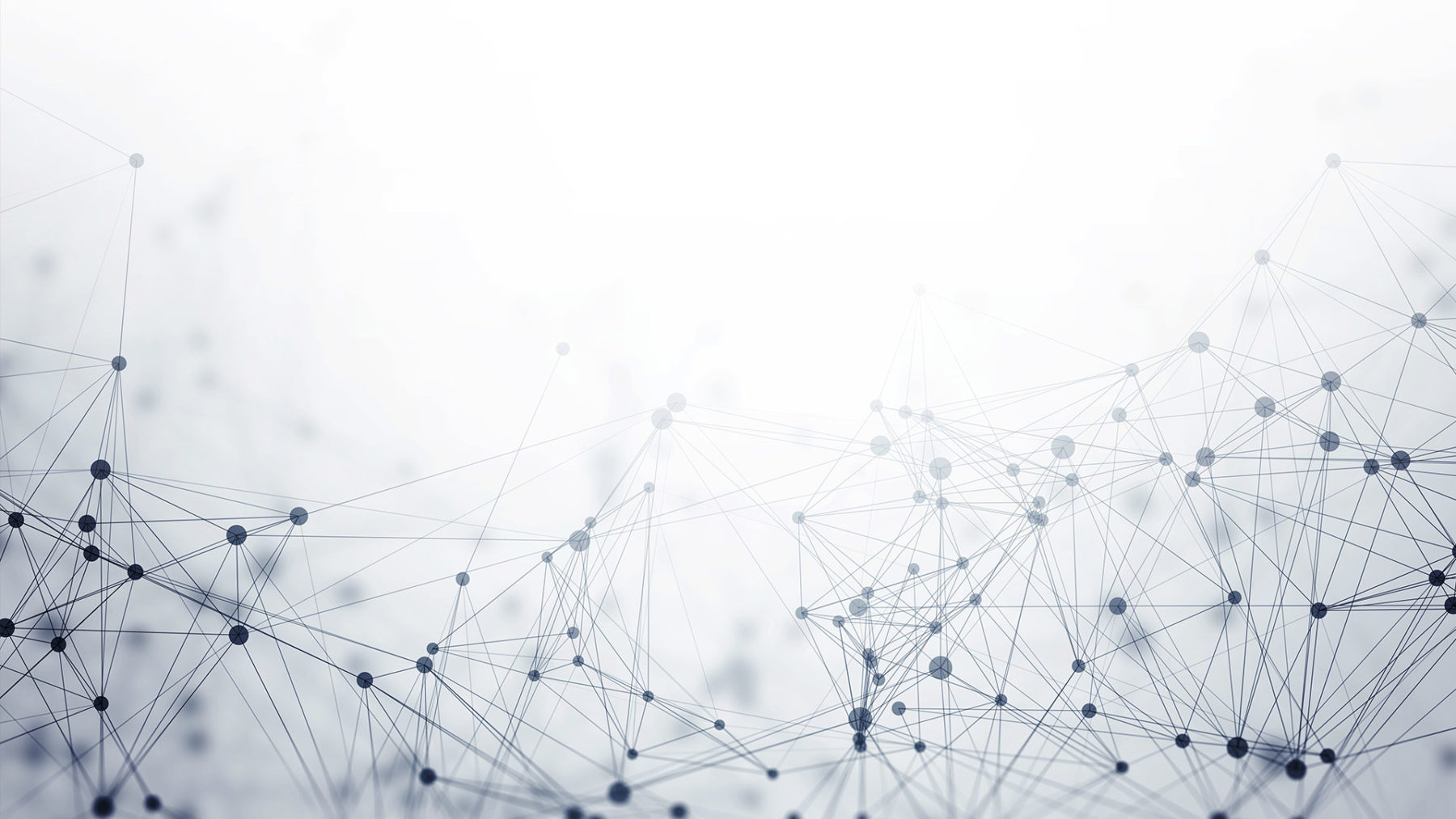 8
ЦЕЛЬ
2022
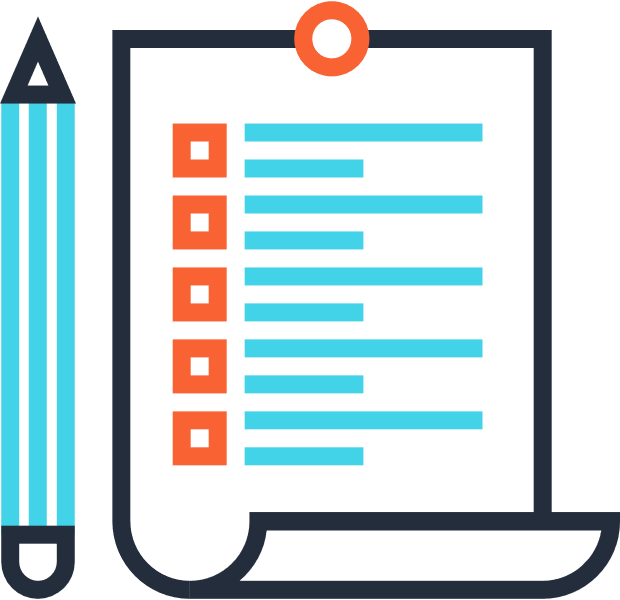 ПУБЛИЧНАЯ ДЕКЛАРАЦИЯ ЦЕЛЕЙ И ЗАДАЧ
Внедрение принципов и культуры человекоцентричности
ЗАДАЧИ:
ОЖИДАЕМЫЙ РЕЗУЛЬТАТ:
1
ДОСТИЖЕНИЕ УРОВНЯ ЭФФЕКТИВНОСТИ ОРГАНИЗАЦИОННОЙ СРЕДЫ ВНУТРИ И ВОВНЕ ФНС РОССИИ, %
разработка концепции системы обратной связи и мониторинга сервисов ФНС России
2
исследование пользовательского опыта сервисов ФНС России, включающее построение карты клиентского пути, формирование профиля клиентского сегмента, описание жизненной ситуации и рекомендаций по улучшению пользовательского опыта
НЕ МЕНЕЕ
75
3
разработка стандарта коммуникаций ФНС России
4
2022
формирование рекомендаций по совершенствованию рабочих процессов, системы принятия решений и микроклимата ФНС России
5
проведение мероприятий по организационному развитию и психологическому консультированию: групповая и индивидуальная работа с руководителями ЦА ФНС России и территориальных налоговых органов